Indices
Tomasz Bartoszewski
Inverted Index
Search
Construction
Compression
Inverted Index
In its simplest form, the inverted index of a document collection is basically a data structure that attaches each distinctive term with a list of all documents that contains the term.
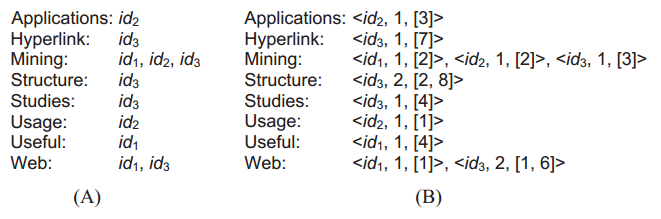 Search Using an Inverted Index
Step 1 – vocabulary search
finds each query term in the vocabulary
If (Single term in query){
 	goto step3;
}
Else{
 	goto step2;
}
Step 2 – results merging
merging of the lists is performed to find their intersection
use the shortest list as the base
partial match is possible
Step 3 – rank score computation
based on a relevance function (e.g. okapi, cosine)
score used in the final ranking
Example
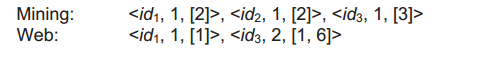 Index Construction
Time complexity
O(T), where T is the number of all terms (including duplicates) in the document collection (after pre-processing)
Index Compression
Why?
avoid disk I/O
the size of an inverted index can be reduced dramatically
the original index can also be reconstructed
all the information is represented with positive integers -> integer compression
Use gaps
4, 10, 300, and 305 -> 4, 6, 290 and 5
Smaller numbers
Large for rare terms – not a big problem
All in one
Unary
For x:
X-1 bits of 0 and one of 1
e.g.
5 -> 00001
7 -> 0000001
Elias Gamma Coding
Elias Delta Coding
Golomb Coding
Example
The coding tree for b=5
Selection of b
Variable-Byte Coding
seven bits in each byte are used to code an integer
last bit 0 – end, 1 – continue
E.g. 135 -> 00000011 00001110
Summary
Golomb coding better than Elias
Gamma coding does not work well
Variable-byte integers are often faster than Variable-bit (higher storage costs)
compression technique can allow retrieval to be up to twice as fast than without compression
space requirement averages 20% – 25% of the cost of storing uncompressed integers
Latent Semantic Indexing
Reason
many concepts or objects can be described in multiple ways
find using synonyms of the words in the user query
deal with this problem through the identification of statistical associations of terms
Singular value decomposition (SVD)
estimate latent structure, and to remove the “noise”
hidden “concept” space, which associates syntactically different but semantically similar terms and documents
LSI
LSI starts with an m*n termdocument matrix A
row = term; column = document
value e.g. term frequency
Singular Value Decomposition
Singular Value Decomposition
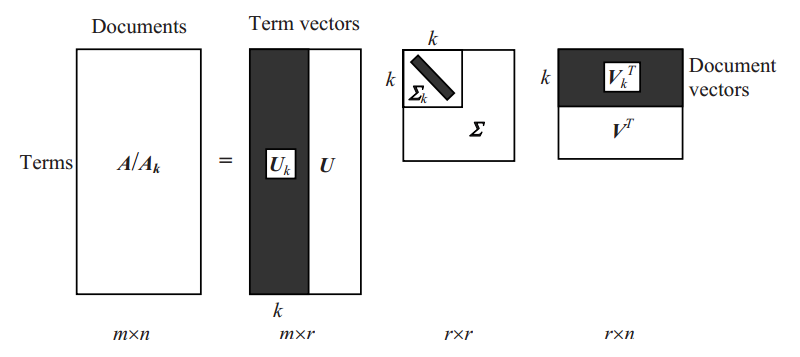 Query and Retrieval
Example
Example
Example
Example
Example
Example
Example
q - “user interface”
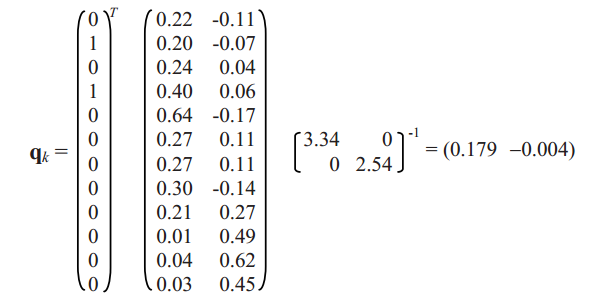 Example
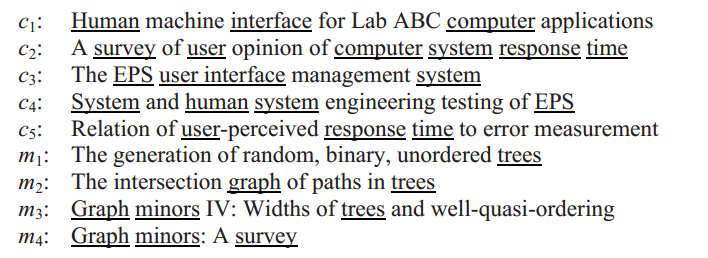 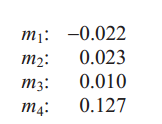 Summary
The original paper of LSI suggests 50–350 dimensions.
k needs to be determined based on the specific document collection
association rules may be able to approximate the results of LSI